MASTER  1  GP/GPM Intitulé du module  ÉTHIQUE ET DÉONTOLOGIE
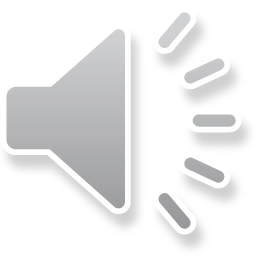 Mme TABET
Définitions : Déontologie
Le terme « déontologie » vient du grec « deontos », qui veut dire « devoir », « déontologie » désigne l’ensemble des devoirs et des obligations imposés aux membres d’un ordre ou d’une association professionnelle. Comme les règles de droit, les règles déontologiques s’appliquent de manière identique à tous les membres du groupe, dans toutes les situations de la pratique. Dans son sens courant, il renvoie aux obligations que des personnes sont tenues de respecter dans leur travail. Une autorité est chargée de les faire respecter et d’imposer des sanctions en cas de dérogation
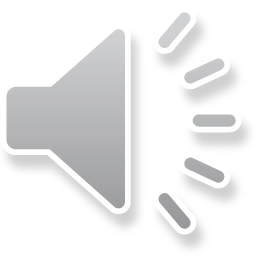 DÉFNITION Éthique
Le mot « Éthique »  vient du grec ethos, qui fait référence au comportement et au caractère d'un individu  et sa manière d'être en général, l’« éthique » est  l'ensemble des normes morales qui influencent nos actions et leur fondement. C'est en quelques sortes la science de la morale qui essaie de définir ce qui est bien et ce qui est mal. La finalité de l'éthique est de définir les comportements des hommes dans le but d'obtenir une société idéale
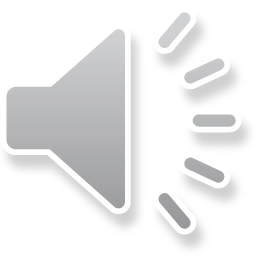 Déontologie/Éthique, Différences et/ou Similitudes
Il n’est pas nécessaire, pour se conformer à la déontologie, de réfléchir aux valeurs qui la sous-tendent ni même de partager ces valeurs. L’éthique, au contraire, invite le professionnel à réfléchir sur les valeurs qui motivent son action et à choisir, sur cette base, la conduite la plus appropriée.
Les obligations partagées par un groupe reflètent des valeurs ou principes jugés fondamentaux. On les consigne parfois dans un code de déontologie, aussi appelé « morale professionnelle ». Bien que la déontologie soit très présente dans divers milieux professionnels, beaucoup de travailleurs ne sont pas encadrés par des codes. L’action fondée sur les valeurs est généralement conforme aux lois et à la déontologie, mais elle est décidée par l’individu plutôt qu’imposée par une autorité extérieure. Autrement dit, l’éthique concerne directement l’individu alors que la déontologie s’applique à l’ensemble des corps de métier
APPLICATIONS
Observez les images suivantes, 
Quelles relations avec le thème de notre module ?
Quel nom peut-on donner à ces activités ?
Quelles solutions à proposer ?
Source : https://www.google.com/search?q=image+ethique+plagiat&tbm=isch&ved=2ahUKEwjA3oy7sqDwAhVH_hQKHRvnAogQ2-cCegQIABAA&oq=image+ethique+plagi
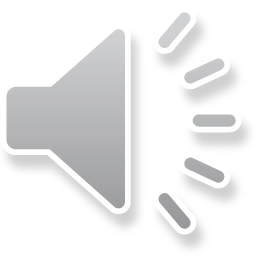 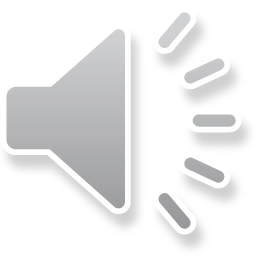 Pour conclure
La réflexion éthique fait appel à l’autonomie, au jugement et au sens des responsabilités. La déontologie distingue les obligations du professionnel envers le public, le client et la profession. Elle reconnaît donc qu’il existe plusieurs points de vue sur les valeurs. La clarté exige pourtant que chacune de ces règles privilégie un seul point de vue, l’ensemble des règles demeurant guidé par l’idéal de pratique d’un seul groupe professionnel.
La réflexion éthique, de son côté, est ouverte aux points de vue de toute personne ou tout groupe dont les valeurs ou les intérêts sont touchés par une décision. Elle aide à résoudre les situations où les obligations du professionnel envers son client et envers le public sont difficilement conciliables, de même que les situations où les valeurs du groupe professionnel entrent en conflit avec d’autres valeurs ou intérêts dignes de considération.
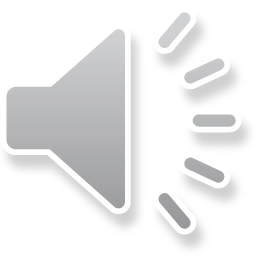